Linking Arctic delta lakes to climatic control
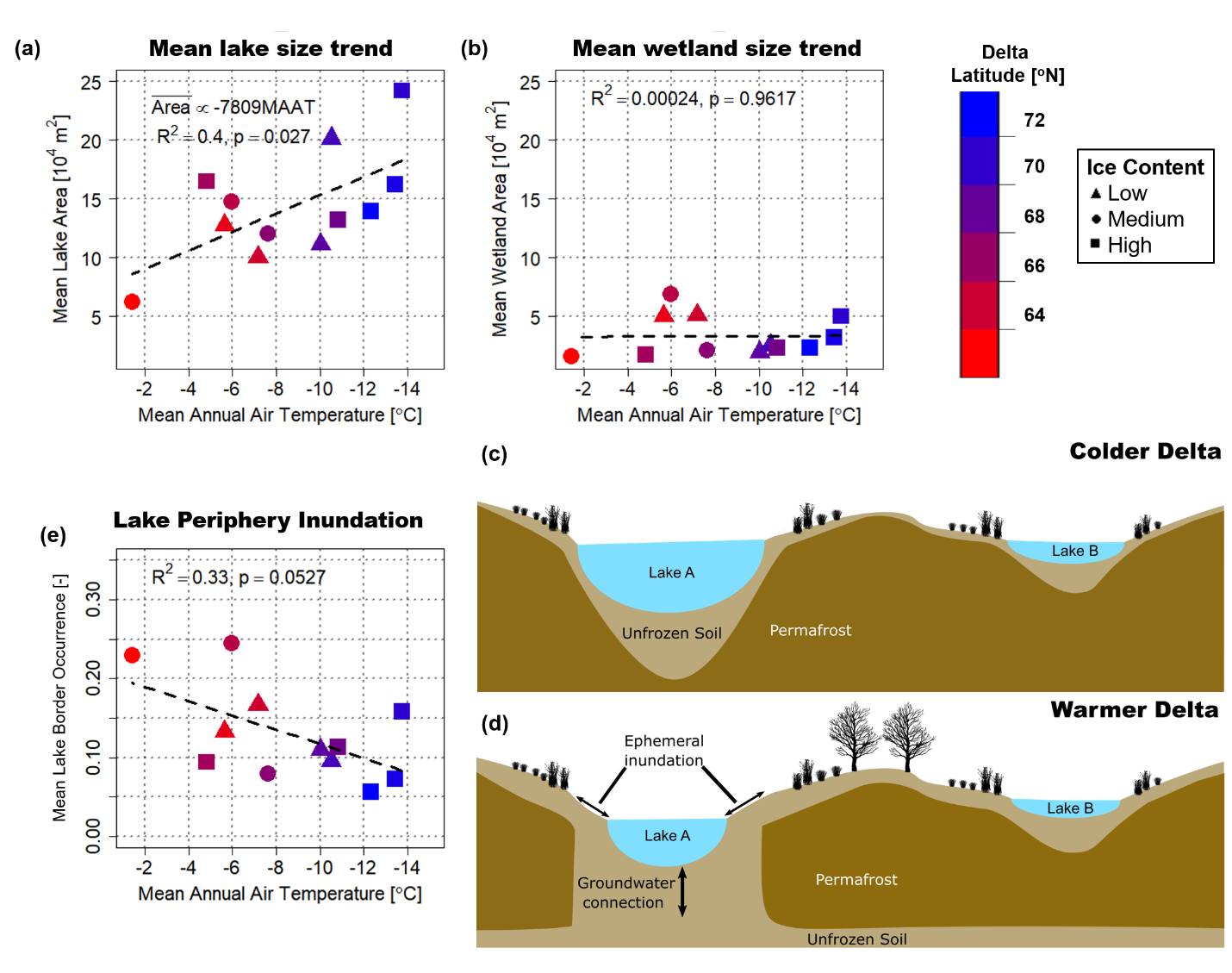 Objective:
Analyze the size distributions of lakes and wetlands in arctic deltas to determine controls on formation and sensitivity to climate conditions
Research:
A pan-Arctic study of 12 arctic
deltas wherein we classify observed waterbodies into perennial lakes and ephemeral wetlands capitalizing
on the historical record of remote sensing data.
Lake sizes increase as mean annual air temperature decreases (a), no climate trend is observed for wetlands (b), the margins of lakes show greater seasonal variability on warmer deltas (c), to illustrations of differences between warm and cold deltas.
Impact
A clear separation of lake and wetland size distributions indicate fundamentally different controls on occurrence and size
Climatic trends in lake sizes across deltas suggest feedbacks between temperatures and lake expansion
Vulis, L., Tejedor, A., Zaliapin, I., Rowland, J. C., & Foufoula-Georgiou, E. (2021). Climate signatures on lake and wetland size distributions in arctic deltas. Geophysical Research Letters, 48, e2021GL094437. https://doi.org/10.1029/2021GL094437
[Speaker Notes: Wanda says that this is a general slide with no specific reference]